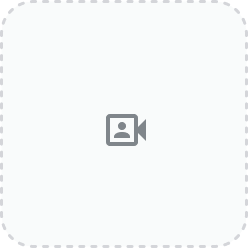 Instructions

Re-familiarize yourself with the core principles of the adaptive actualization methodology (slide 2).

Identify the core activity or effort associated with each stage of the flywheel (slide 3).

Identify the most important metric for each activity (slide 4).
Please make a copy of these slides in order to complete the assignment.
Instructions

Re-familiarize yourself with the core principles of the adaptive actualization methodology (slide 2).

Identify the core activity or effort associated with each stage of the flywheel (slide 3).

Identify the most important metric for each activity (slide 4).
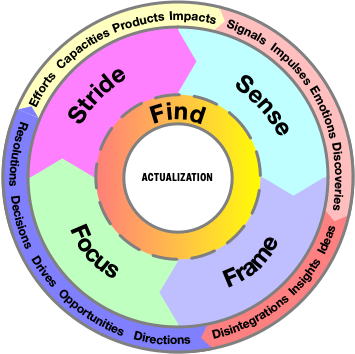 Set yourself up for sustainable, outsized impact
Get to know yourself and the world better
Make it easy to understand and adapt your thinking
Collective actualization is your actualization
Engage multiple identities and meaning-making
1. Delete me
2. Screenshot this slide!
3. Post to Twitter and Instagram using hashtag #MyActualizationFlywheel
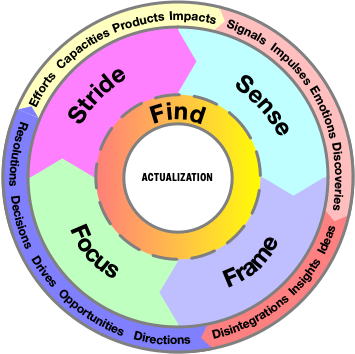 1. Delete me
2. Screenshot this slide!
3. Post to Twitter and Instagram using hashtag #MyActualizationFlywheel
Note: “Added” and “Lost” are periodic metrics (depending on how you track results. “Total” refers to your grand total.
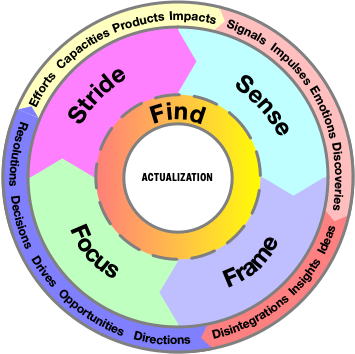 Instructions

List out the forces that move your experience through the flywheel. We’ve listed examples for you in each section.

Describe whether they are designed to serve your actualization needs or social normalization.

Update each force so it maximizes your authenticity and potential.
Sensing Forces
Framing Forces
Finding Forces
Focusing Forces
Striding Forces
List your current forces by the stage of the flywheel they’re currently optimized for.
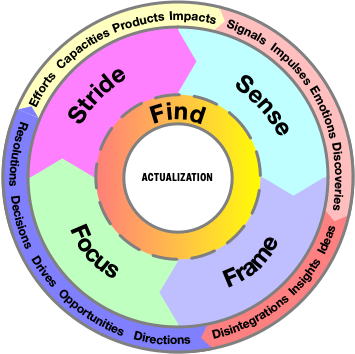 “Sense” forces
“Stride” forces
“Focus” forces
“Frame” forces
“Find” forces
1. Delete me
2. Screenshot this slide!
3. Post to Twitter and Instagram using hashtag #MyActualizationFlywheel
Re-align forces so they are optimized for actualization.
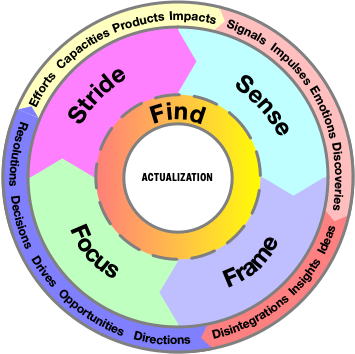 “Sense” forces
“Stride” forces
“Focus” forces
“Frame” forces
“Find” forces
Instructions

Identify your points of friction.

What can be automated?

For friction points that can’t be smoothed with automation, what can be addressed through shared goals?

If shared goals won’t resolve the points of friction, what can be addressed through team reorganization?
1. Delete me
2. Screenshot this slide!
3. Post to Twitter and Instagram using hashtag #MyActualizationFlywheel